7.1  Industry and Transportation

OBJ
Explain how transportation  developments and industrialization  affects the nation's economy.
Bellringer - Quiz on Reading

1.  What transportation development  was federally funded and connected  Maryland to the Ohio Valley?

2.  What invention of Robert Fulton  made upstream travel easier?

3.  What NYS transportation  development increased the population  and power of NY especially NYC?

4.  What mode of transportation  largely replaced canal development in  the 1840s?

5. Name one important contributor (a  person) that helped to create the  American factory system.
Intro - Discuss the weaknesses  revealed by the War of 1812...
http://www.history.com/shows/america-the-story-of-us/videos/building-the-erie-canal#building-the- erie-canal
BODY  -
Impact on Economy
Development
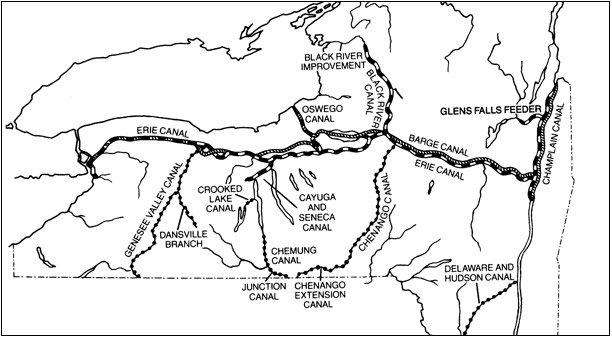 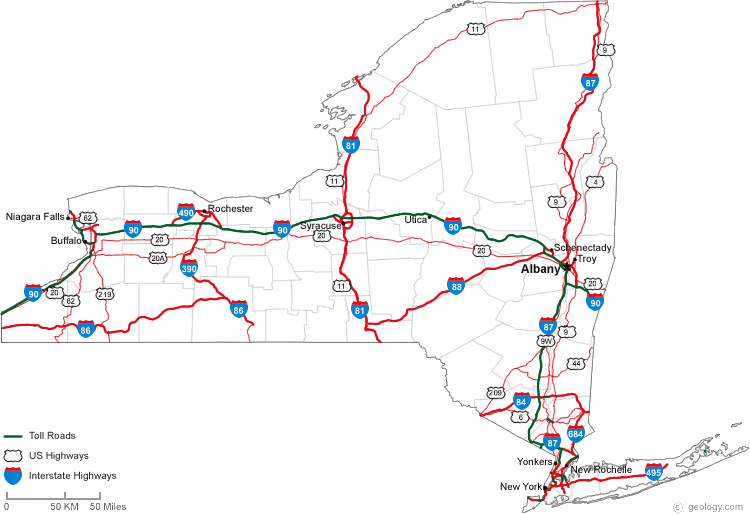 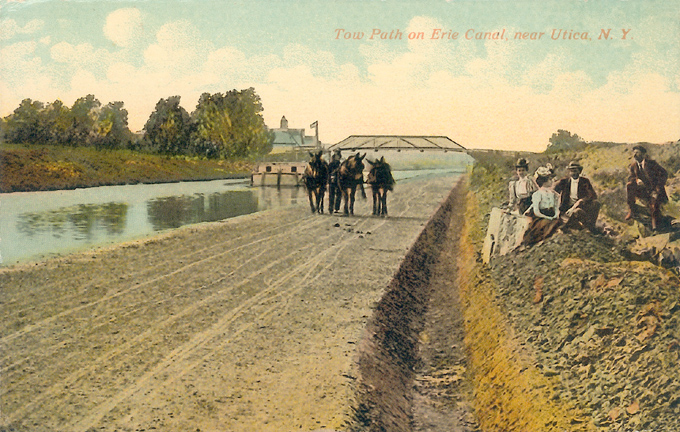 Closure

What impact did interchangeable parts  and machines have on American artisans?